Бюджет 
Медниковского сельского поселения 
на 2024 год и плановый период 
2025 и 2026 годов
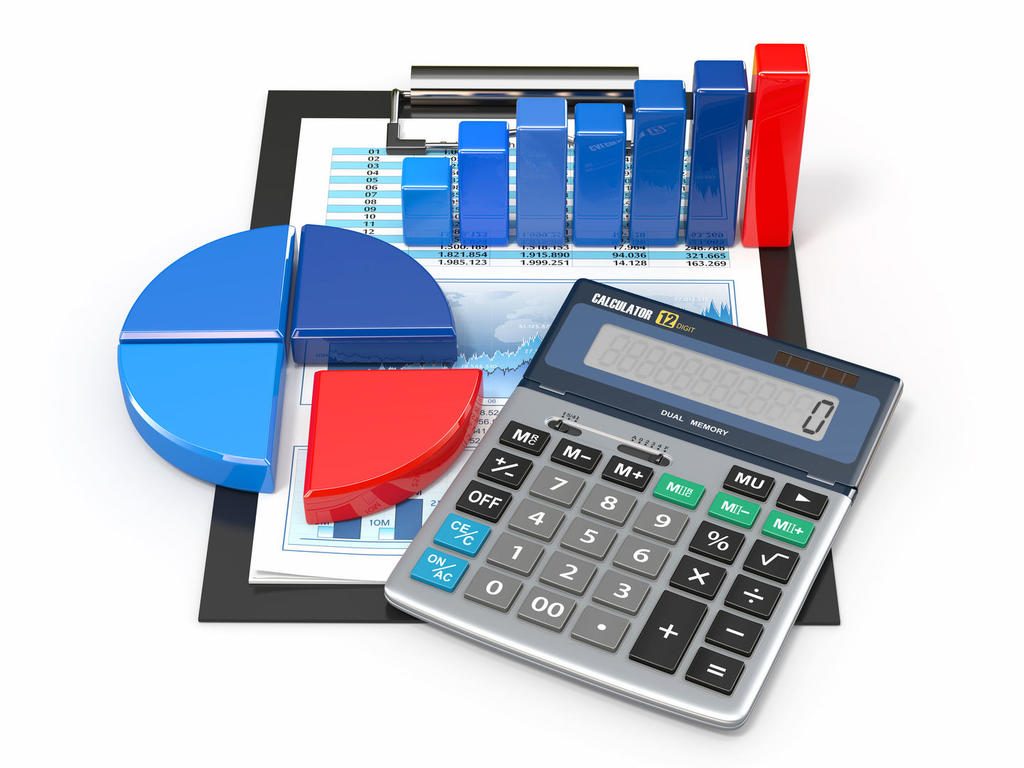 Бюджет для граждан

С 2014 года все финансовые органы составляют на регулярной основе аналитический материал «Бюджет для граждан», который содержит основные положения решений о местных бюджетах и отчёта об их исполнении в доступной форме.

Бюджет – это форма образования и расходования денежных средств, предназначенных для финансового обеспечения задач и функций государства и местного самоуправления.
                                                                                    (статья 6 Бюджетного Кодекса Российской Федерации)

Граждане – как налогоплательщики и потребители государственных  и муниципальных услуг – должны быть уверены в  том, что передаваемые ими в распоряжение государства средства используются прозрачно и эффективно, приносят конкретные результаты как для общества в целом, так и для каждой семьи, каждого человека.
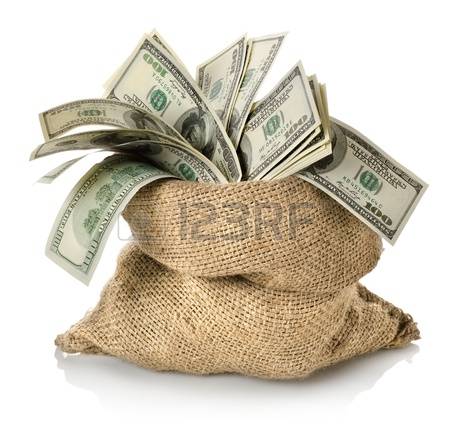 Стадии бюджетного процесса
Составление проекта бюджета на очередной финансовый год и плановый период
Рассмотрение проекта бюджета на очередной финансовый год и плановый период
Утверждение бюджета на очередной финансовый год и плановый период
Исполнение бюджета текущего финансового года
Формирование отчётности об исполнении бюджета предыдущего финансового года
Утверждение  отчёта об исполнении бюджета  предыдущего финансового года
Бюджет для граждан
Доходы - 
это поступления денежных средств в бюджет
Расходы – 
это выплаты из бюджета денежных средств
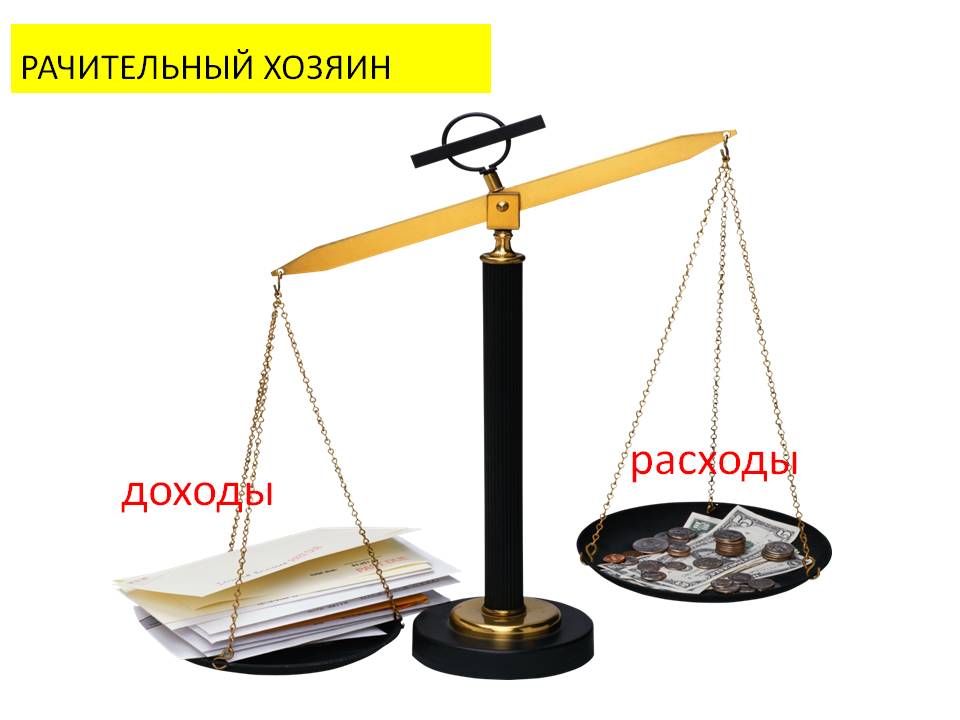 Основные понятия
Дефицит (Профицит)
Доходы
Расходы
Дефицит (расходы больше доходов)
Профицит (доходы больше расходов)
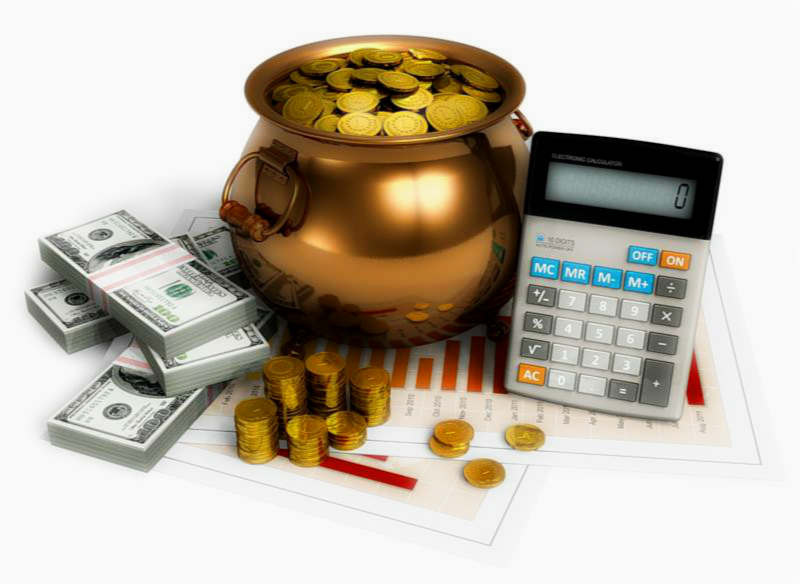 ДОХОДЫ БЮДЖЕТА ПОСЕЛЕНИЯ
Налоговые доходы (поступления от уплаты налогов)
Неналоговые доходы (поступления от уплаты прочих пошлин, сборов)
Безвозмездные поступления
(поступления из других бюджетов бюджетной системы РФ)
Дотации
 Субсидии
 Субвенции
 Иные межбюджетные трансферты
Налог на доходы физических лиц
 Доходы от уплаты акцизов на дизельное топливо, моторные масла, автомобильный бензин, прямогонный бензин
 Налог на имущество физических лиц
Земельный налог
Доходы от сдачи в аренду имущества
Доходы от прочих неналоговых доходов бюджетов сельских поселений
Доходы бюджета
Динамика налоговых и неналоговых поступлений
Динамика безвозмездных 
поступлений
тыс. руб.
тыс. руб.
2658,2
2717,1
2759,9
14167,9
7190,8
7043,2
Доходы бюджета всего:


2024 год = 16826,1 тыс. руб.
2025 год =9907,9 тыс. руб.
2026 год = 9803,1 тыс. руб.
план 2025 г.
план      
  2025 г.
план 2024 г.
план 2024 г.
план 2025 г.
план 2026 г.
7
Структура доходной части бюджета Медниковского сельского поселения на 2024 год (тыс. рублей)
Структура расходов бюджета Медниковского
 сельского поселения  на  2024 год   (тыс.руб.)
9
Расходы бюджета 
 Медниковского сельского поселения
Муниципальные программы  69%
Не программные мероприятия 31%
Расходы бюджета Медниковского сельского поселения 
на 2024 год (тыс. руб.)
Организация благоустройства территории поселения 
на 2024 год (тыс. руб.)
Муниципальные программы
13